“Экспресс-методика” по изучению социально-психологического климата в коллективе.
Заключение по результатам обследования

Подготовила: педагог-психолог МБДОУ №34 
Касьяненко Ирина Васильевна
Описание:
Методика разработана О.С. Михалюк и А.Ю. Шалыто на кафедре социальной психологии факультета психологии СПб. университета.Методика позволяет выявить эмоциональные, поведенческий и когнитивный компоненты отношений в коллективе. В качестве существенного признака эмоционального компонента рассматривается критерий привлекательности - на уровне понятий “нравится - не нравится”, “приятный - не приятный”. При конструировании вопросов, направленных на измерение поведенческого компонента, выдерживался критерий “желание - не желание работать, учиться вместе”. Основным критерием когнитивного компонента избрана переменная “знание - не знание особенностей членов коллектива”.
Общие результаты исследования испытуемых по «Экспресс-методике по изучению социально-психологического климата в коллективе» О.С. Михалюк и А.Ю. Шалыто.М = (  Е  (+) - Е   (-)  ) / nМ - средняя оценка по выборкегде Е  (+) - количество положительных ответов, содержащихся в столбце,Е  (-) - количество отрицательных ответов,n - число членов коллектива, принявших участие в исследовании.
Континуум возможных оценок делится на три равные части: 
от -1 до -0,33  отрицательные оценки;

 от -0,33 до +0,33
противоречивые оценки; 

от +0,33 до +1
положительные оценки.
Оценки по критериям коллектива МБДОУ №34
М(эмоциональный компонент)=0,65

М(когнитивный компонент)=0,45

М(поведенческий компонент)=0,5
Структура оценки коллектива по эмоциональному, когнитивному и поведенческому компонентам.
по эмоциональному компоненту положительно оценили коллектив 65%, отрицательно - 0% и неопределённо - 35%.
 Противоречивые и неопределённые оценки по эмоциональному компоненту указывают на неопределенное отношение сотрудников друг к другу с точки зрения эмоций (критерия привлекательности на уровне понятия «нравится», или не привлекательности на уровне понятия «не нравится»), т.е. отсутствуют выраженные симпатии или антипатии членов коллектива друг к другу.
По когнитивному компоненту положительно оценили коллектив 55%, отрицательно - 10% и неопределённо - 35%.Более низкие оценки по когнитивному компоненту, связанному с осознанием принадлежности к группе (критериям «желание -- нежелание работать в данном коллективе», «желание -- нежелание общаться с членами коллектива в сфере досуга»), свидетельствуют о том, что члены данного коллектива не стремятся совместно проводить досуг, мало общаются с коллегами вне работы. Это говорит о том, что личные взаимоотношения сотрудников, совместное проведение досуга членами коллектива, коллективный подход к делу не практикуется.
По поведенческому компоненту положительно оценили коллектив 55%, отрицательно - 5% и неопределённо - 40%. Противоречивые и неопределённые оценки по поведенческому компоненту (критерий «знание - незнание особенностей характера членов коллектива») указывают на то, что члены коллектива не могут дать достаточно полную характеристику личных и деловых качеств своих коллег.
Структура оценки коллектива по эмоциональному, когнитивному и поведенческому компонентам
Следовательно, с учетом знака каждого компонента, социально-психологический климат коллектива можно считать весьма благоприятным, однако необходимо принять меры по развитию в коллективе каждого из компонентов.
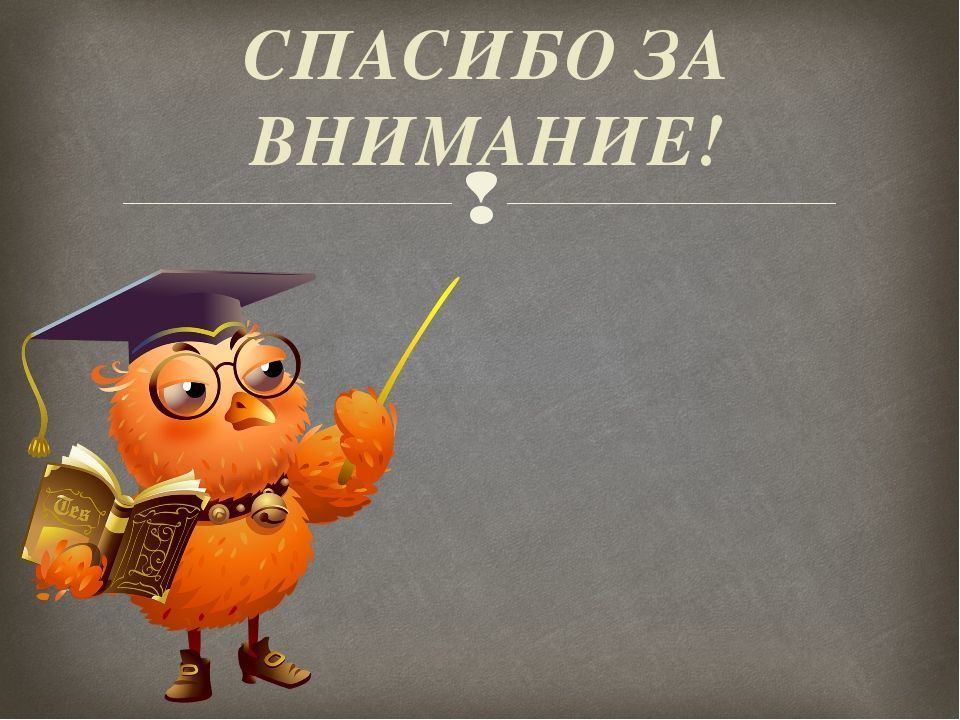